Firmy, lidé a vše kolem
Martin přednáší
PLIN052 Copywriting, jaro 2018
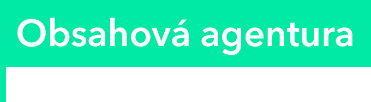 Minule: https://realtimeboard.com/app/board/o9J_kyXjlJI=/
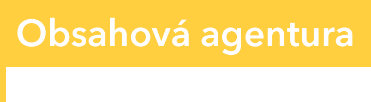 Co tedy budeme dělat?
19. 2. – Úvod

5. 3. – Klient + zákazníci, kde hledat data, vyplnění šablony

19. 3. – Prodejní text, příběh

2. 4. – E-mail, social, PPC 

16. 4. – Analytika, SEO, klíčová slova

30. 4. – Práce copywritera

14. 5. – Finální výstupy, zpětná vazba, závěr
Vsuvka 1: Hledáme stážistu (i dva)
I. Základní poznání klienta 
a produktu
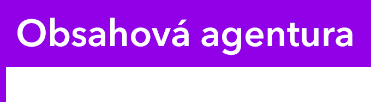 Co musíte vědět
Kdo, co, jak, proč
Konkurence, přímá i nepřímá
Právní limity a omezení
Hlavní cíle
Orientační rozpočty
Stav značky
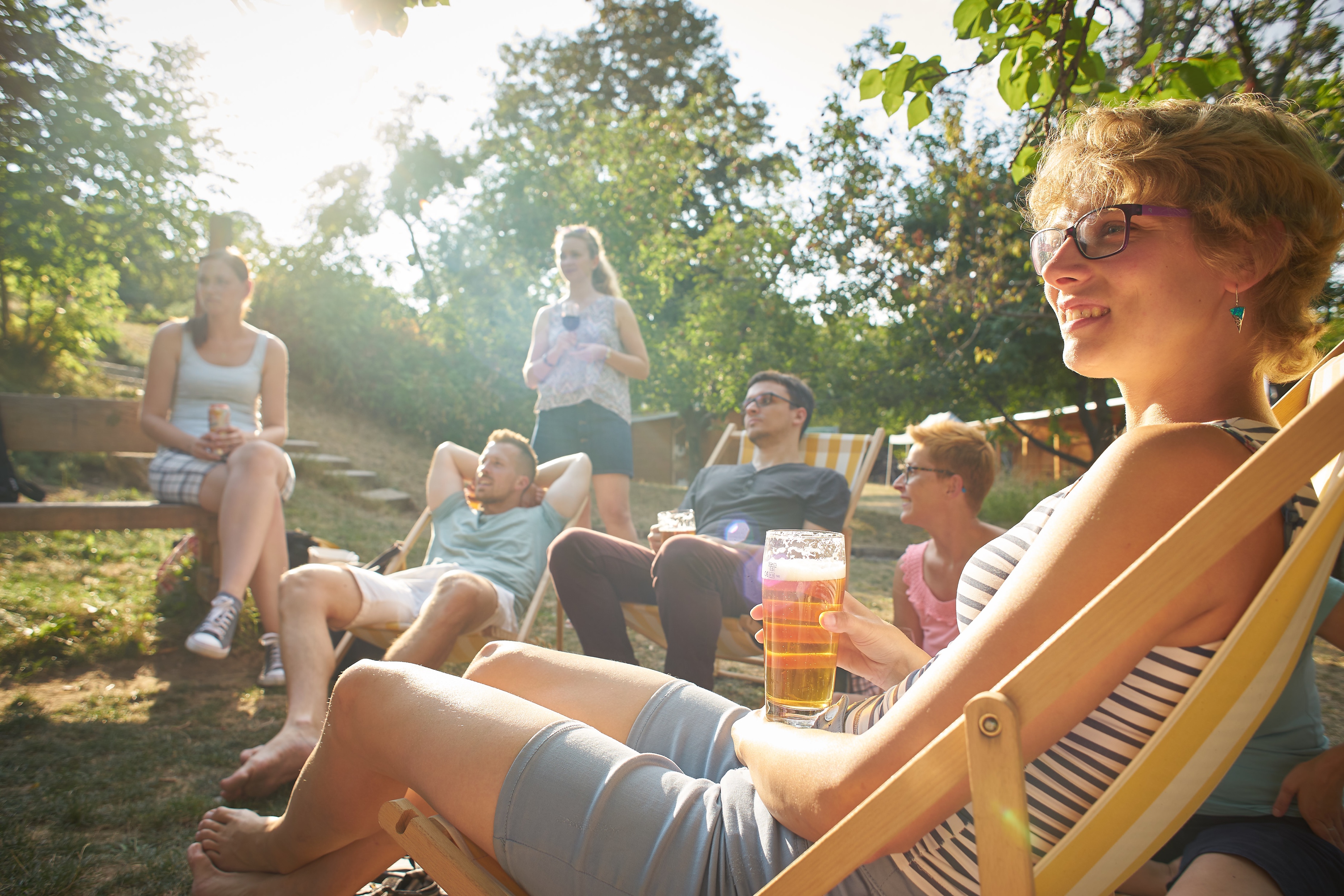 Vsuvka 2: Jak psát o čemkoliv
Už jsem zmiňovala, jak fascinující je bezdrátové měření deformací materiálů pomocí tenzometrů?
Bože, ne! Už je to tu zase.
Přitom je to tak skvělá práce.
A lehce jí propadnete, pokud:
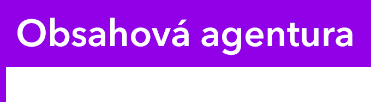 Půjde to, pokud milujete…
pomáhat druhým k úspěchu
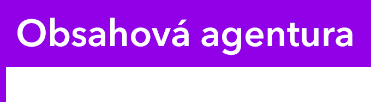 Půjde to, pokud milujete…
pomáhat druhým k úspěchu
učit se nové věci a přicházet všemu na kloub
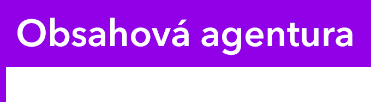 Půjde to, pokud milujete…
pomáhat druhým k úspěchu
učit se nové věci a přicházet všemu na kloub
pracovat s chytrými lidmi
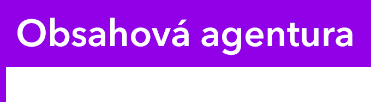 Půjde to, pokud milujete…
pomáhat druhým k úspěchu
učit se nové věci a přicházet všemu na kloub
pracovat s chytrými lidmi
hledat tvůrčí řešení
Jak teda na to?
Krok 1: Seznamte se
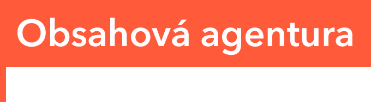 Hierarchie seznamování
Obchod
Proč, jak, komu, jak dlouho to trvá, co je k tomu třeba. Plus cokoliv o firmě...
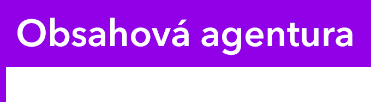 Seznámení přes obchod
Nechte si ukázat smysl a cíle firmy
Nechte si představit a prodat produkt
Nechte si dovysvětlit detaily
Ptejte se na zkušenost: Co vám samým pomohlo s pochopením?
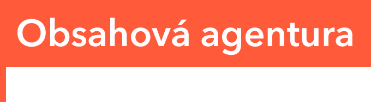 Hierarchie seznamování
Obchod
Zákazník
Kdo to je, co řeší, co chce, čeho se bojí, jak funguje...
Proč, jak, komu, jak dlouho to trvá, co je k tomu třeba. Plus cokoliv o firmě...
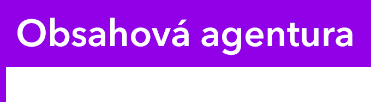 Seznámení přes zákazníka
Ideální je start ala případová studie
Nebo si aspoň s pár zákazníky promluvte
Nebo nechte obchodníky pořádně zákazníky popsat
Top priority: situace, motivace, obavy, reasons to believe, blokátory, znalost oboru
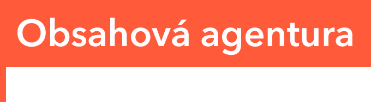 Hierarchie seznamování
Obchod
Zákazník
Produkt
Kdo to je, co řeší, co chce, čeho se bojí, jak funguje...
Jak to funguje, k čemu to je, co je na tom super…
Proč, jak, komu, jak dlouho to trvá, co je k tomu třeba. Plus cokoliv o firmě...
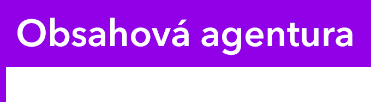 Seznámení přes produkt
Praktická ukázka vedená obchodníkem
Praktická ukázka vedená specialistou
Rešerše FAQ a podpory
Nebojte se kreslit a schematizovat
Krok 2: Nastavte očekávání
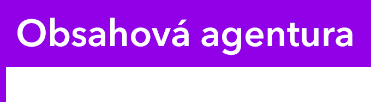 Požádejte o trpělivost
Trvá to a špatně se to přeskakuje
Požádejte o přítele na telefonu
Požádejte o jednoho machra přes revize
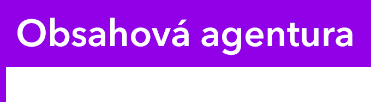 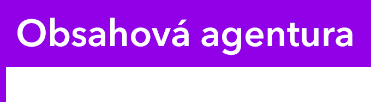 Dokažte nasazení
Ukažte progres – přebírejte postupně více agendy
Orientujte se v konkurenci a trhu
Ukládejte si know-how, ale fakt!
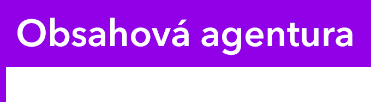 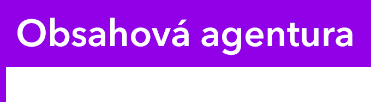 Nevzdávejte se emocí a hravosti
A ne, nemusí vyvolávat smích…
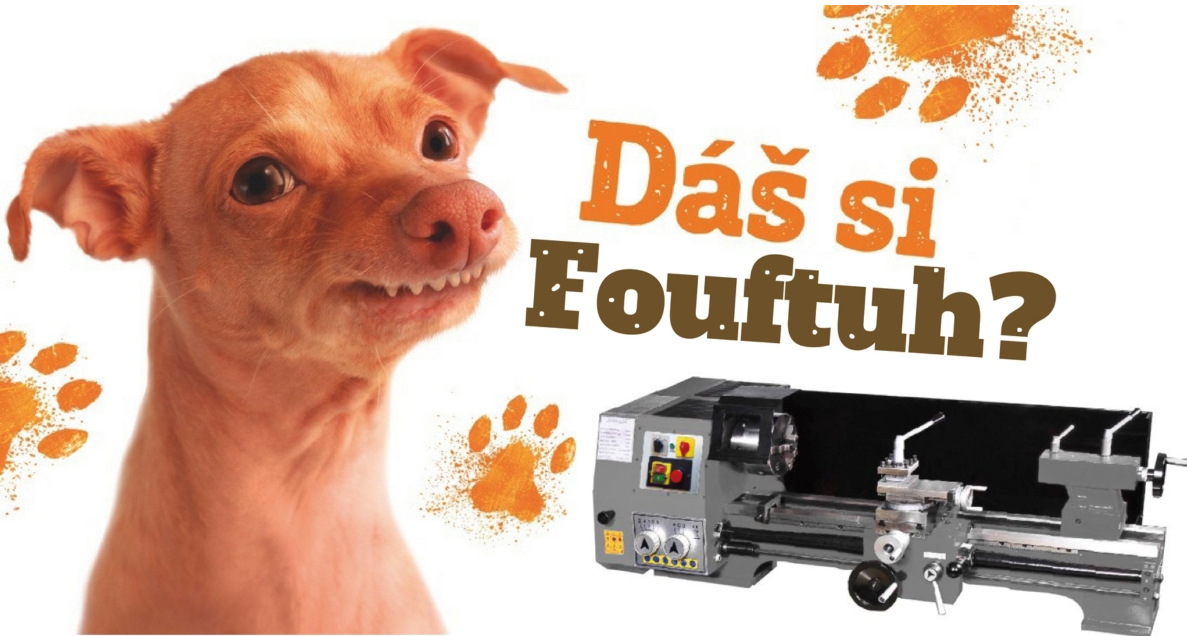 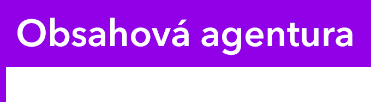 Hacky
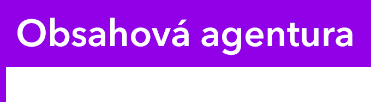 Nepište to vy
Nechte klienta napsat hrubý draft
Pak osekávejte podle toho, co víte zase vy
A společně revidujte
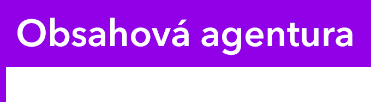 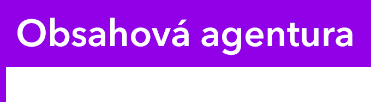 Slovník
Cokoliv, na co narazíte při rešerši, opakuje se to, a nerozumíte tomu
Šup s tím do separé dokumentu
Rozšiřujte ověřujte, doplňujte správné anglické varianty
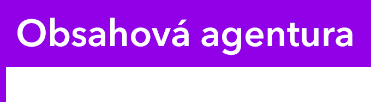 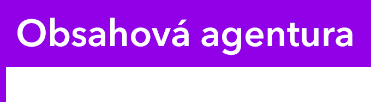 Táňa test
Pro koho je produkt určený? Co když o tom neví skoro nic?
Stačí pochopit jen tolik, kolik potřebuje zákazník
Když nechápe – zjednodušujte
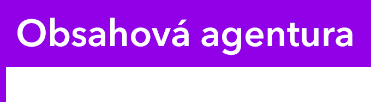 Už to někde udělali dobře…
Často nejste první na světě
YouTube? SlideShare? Obsahové huby? Příkladů můžou být tuny…
Nekraďte, ale inspirujte se
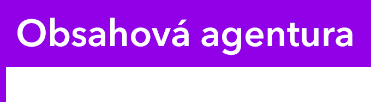 Triky na závěr
Otázky? Tady.
Kde hledat insight? Tady.
II. Poznání zákazníků & audit
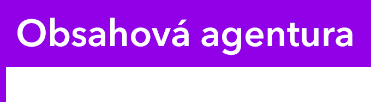 Ta těžší fáze dolování informací
Kdo je opravdu zákazník?
Jak to vypadá s vyhledáváním?
Co už v obsahu vzniklo a jak to funguje?
Vsuvka 3: Zákazníci
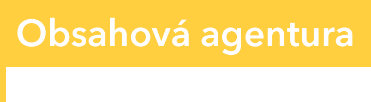 Cílová skupina vs. persona
Jak získat informace od zákazníků?
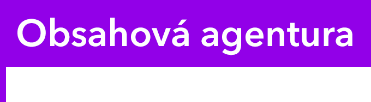 Rozhovory
Dotazníky
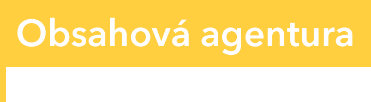 Jak vést rozhovory
minimálně 5 zástupců z každé cílovky
udělat screening
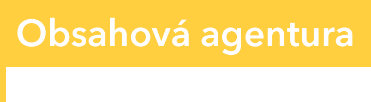 Screening pro Urban Gardens
Zjišťujeme: 
- věk
- má/nemá zahradu
- kdo v domácnosti vybírá rostliny
- kdo se o ně v domácnosti stará
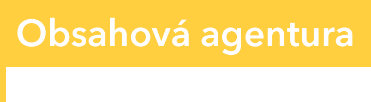 Jak vést rozhovory
minimálně 5 zástupců z každé cílovky
udělat screening
jak žádost zdůvodnit
telefonicky vs. osobně
cvičný rozhovor
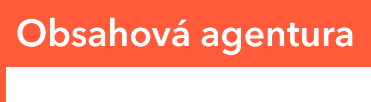 Typické okruhy otázek
1.
Jaký je kontext? 
Proč zákazník výrobek/službu potřebuje?
Jaký byl jeho nákupní cyklus?
Co ho přesvědčilo, že si vybral právě vás?
Jaké měl obavy?
Jaké komunikační kanály používá?
Jaké „problémy“ v poslední době v souvislosti s produktem řešil, o čem přemýšlel, jaké měl otázky?
2.
3.
4.
5.
6.
7.
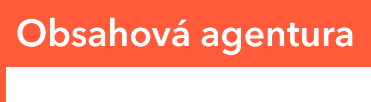 Tipy z praxe
1.
Small talk
Zopakovat o co jde
Jak zaznamenávat
Úskalí při práci v cloudu
2.
3.
4.
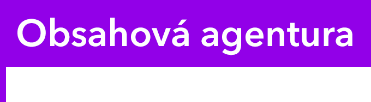 Návodné otázky
NE
Používáte Facebook jako většina našich zákazníků?
ANO
Jaké sociální sítě používáte?
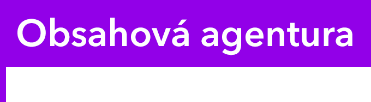 Nejasné termíny
NE
Chodíte často na Facebook?
ANO
Jak často chodíte na Facebook?
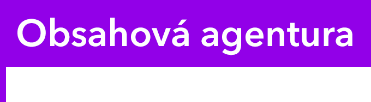 Komplikované otázky
NE
Podle jakých kritérií jste vybíral a měl na výběr vliv ještě někdo další?
ANO
Podle jakých kritérií jste vybíral?
Měl na výběr vliv ještě někdo další?
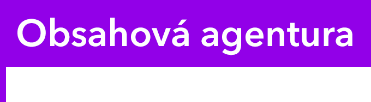 Co by kdyby
NE
Co byste dělal, kdybyste si chtěl koupit nové auto?
ANO
Co jste dělal poté, co jste se rozhodl koupit nové auto?
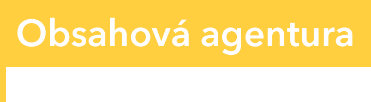 Vzorové otázky – kontext
Jaké rostliny doma pěstujete?
Kde je pěstujete?
Proč máte doma rostliny?
Potýkáte se při pěstování s nějakými obtížemi?
Pokud ano, jaké to jsou?
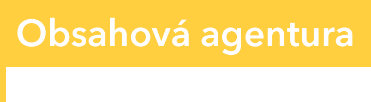 Vzorové otázky – nákupní proces
Co bylo impulzem k tomu, abyste doma začala pěstovat rostliny?
Když jste se rozhodla, že je chcete pěstovat, co jste udělala?
Jak jste postupovala dál?
Proč jste si vybrala právě Urban Gardens?
Nakupujete někdy rostliny a zahradnické pomůcky i někde jinde?
Pokud ano, kde?
Proč právě tam?
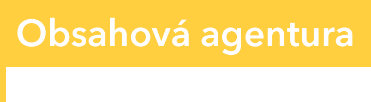 Vzorové otázky – nákupní proces 2
Měla jste při nákupech nějaké obavy?
Jak jste vybírala, co budete pěstovat?
Měla jste z pěstování těchto rostlin nějaké obavy?
Pokud ano, jaké? 
Co by vám s pěstováním rostlin obecně pomohlo?
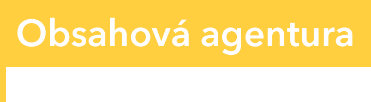 Vzorové otázky – způsob zjišťování informací
Hledala jste si doplňující informace ohledně rostlin nebo pěstování?
Pokud ano, kde?
Jaké informace konkrétně jste hledala?
Pokud ano, jaké?
Sledujete videa na YouTube?
Pokud ano, na co se ráda díváte?
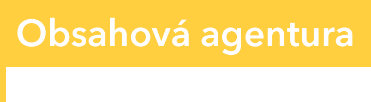 Vzorové otázky – způsob zjišťování informací
Posloucháte někdy podcasty?
Pokud ano, jaké?
Byla jste někdy na setkání pěstitelů nebo na veletrhu rostlin, jako je třeba Země živitelka nebo Flóra Olomouc?
III. Co s tím dál?
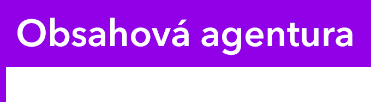 Klíčové závěry
Koho máme na druhé straně? Úkol č. 1 
Jaká je obsahová vize?
Co nás odlišuje od ostatních?
Jaká jsou klíčová sdělení? Úkol č. 2